„normale“ Banane –  FAIRTRADE Banane
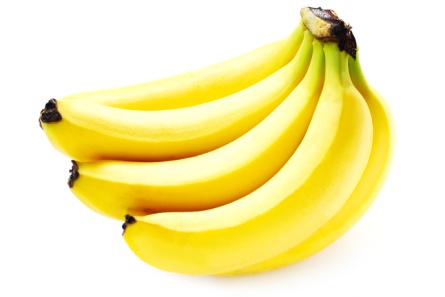 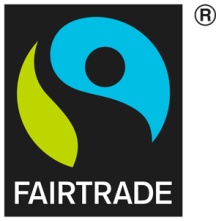 „normale“ Banane
FAIRTRADE-Banane
verdienen mehr
verdienen weniger
Bäuerinnen und Bauern
Handel
verdient weniger
verdient mehr
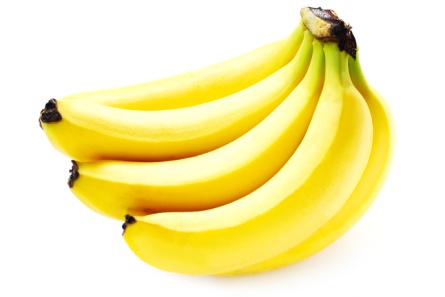 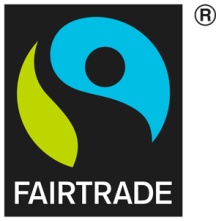 „normale“ Banane
FAIRTRADE-Banane
verdienen mehr
verdienen weniger
Bäuerinnen und Bauern
Handel
verdient weniger
verdient mehr
Impressum
© Österreichischer Bundesverlag Schulbuch GmbH & Co. KG, Wien 2023

Autorinnen und Autoren: Christian Fridrich, Gabriele Kulhanek-Wehlend, Carina Chreiska-Höbinger, Jasmin Sonnleitner, Christoph Steinhart

Gestaltung: Carina Sattlberger; Angelika LeitnerFotos: © Barbara Pheby – Fotolia.com, © FAIRTRADE Österreich

Alle Rechte vorbehalten.
www.oebv.at

Das Werk und seine Teile sind urheberrechtlich geschützt. Der Verlag gewährt das Recht des Downloads und des Einsatzes im Unterricht. Das Herauslösen, Kopieren und Bearbeiten von Daten jeder Art ist untersagt. Das Ausdrucken und Anfertigen von Kopien ist ausschließlich für den eigenen Unterrichts-gebrauch gestattet. Urhebervermerke, Seriennummern sowie sonstige der Programmidentifikation dienende Merkmale dürfen nicht entfernt oder geändert werden. Weder das Werk noch seine Teile dürfen in ein Netzwerk gestellt oder über das Internet weiter verbreitet oder veräußert werden.

Jede Nutzung in anderen als den genannten Fällen bedarf der vorherigen schriftlichen Einwilligung des Verlages.
Hinweise zum Einsatz
Das Tafelbild bezieht sich auf das Thema „Tropische Früchte – fair handeln“ auf den Seiten 56 und 57 im Schulbuch unterwegs 1.
Es kann als Einstieg dienen. 

Wir wünschen Ihnen einen erfolgreichen Unterricht!